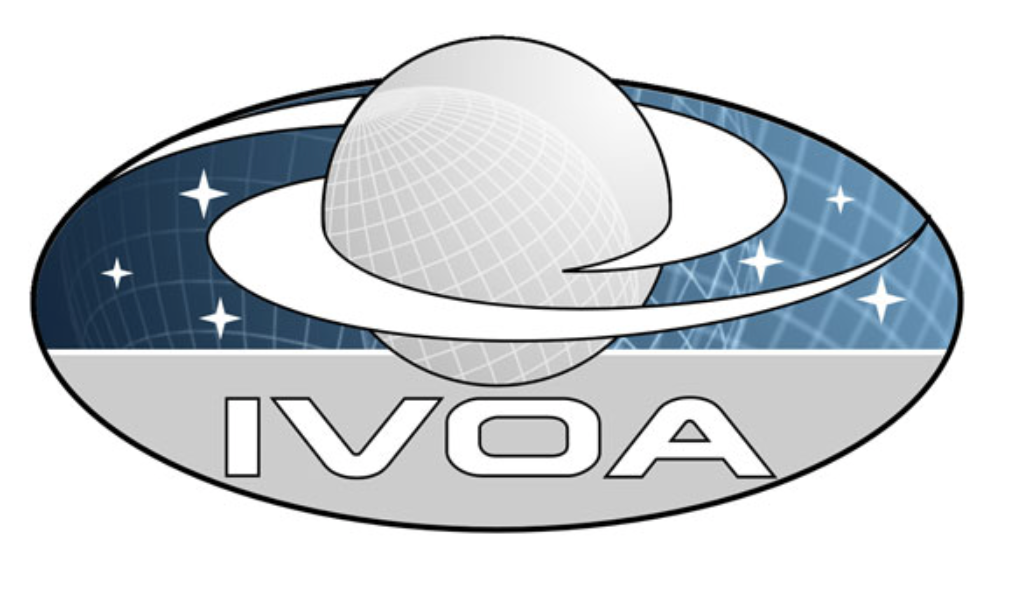 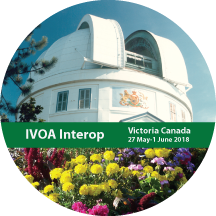 IVOA interop closing remarksVictoria, Canada27 May – 1 June 2018
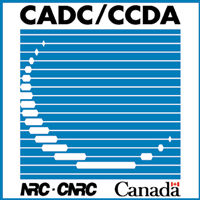 Pepi Fabbiano
Harvard-Smithsonian Center for Astrophysics
Chair of the IVOA Executive Committee

IVOA Interoperability Meeting Opening Session
Victoria, Canada, 1/June//2018
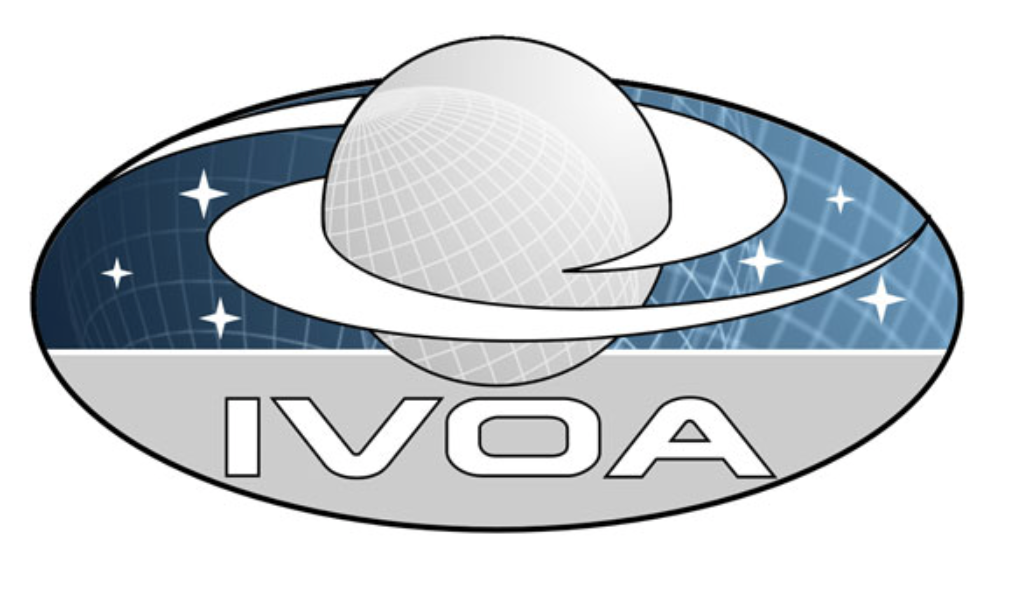 MeetingHighlights
Victoria - 5/27/18
2
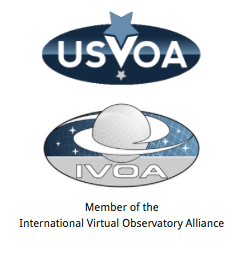 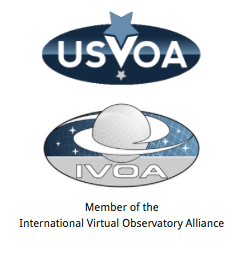 Victoria Interop 2018
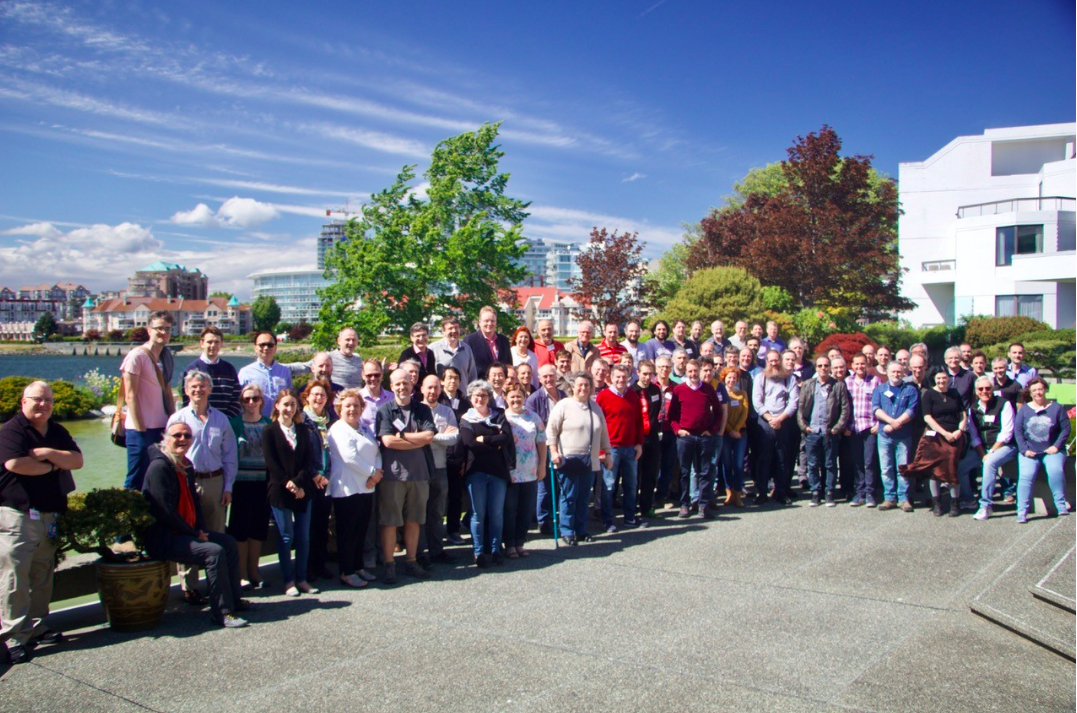 Victoria - 5/27/18
3
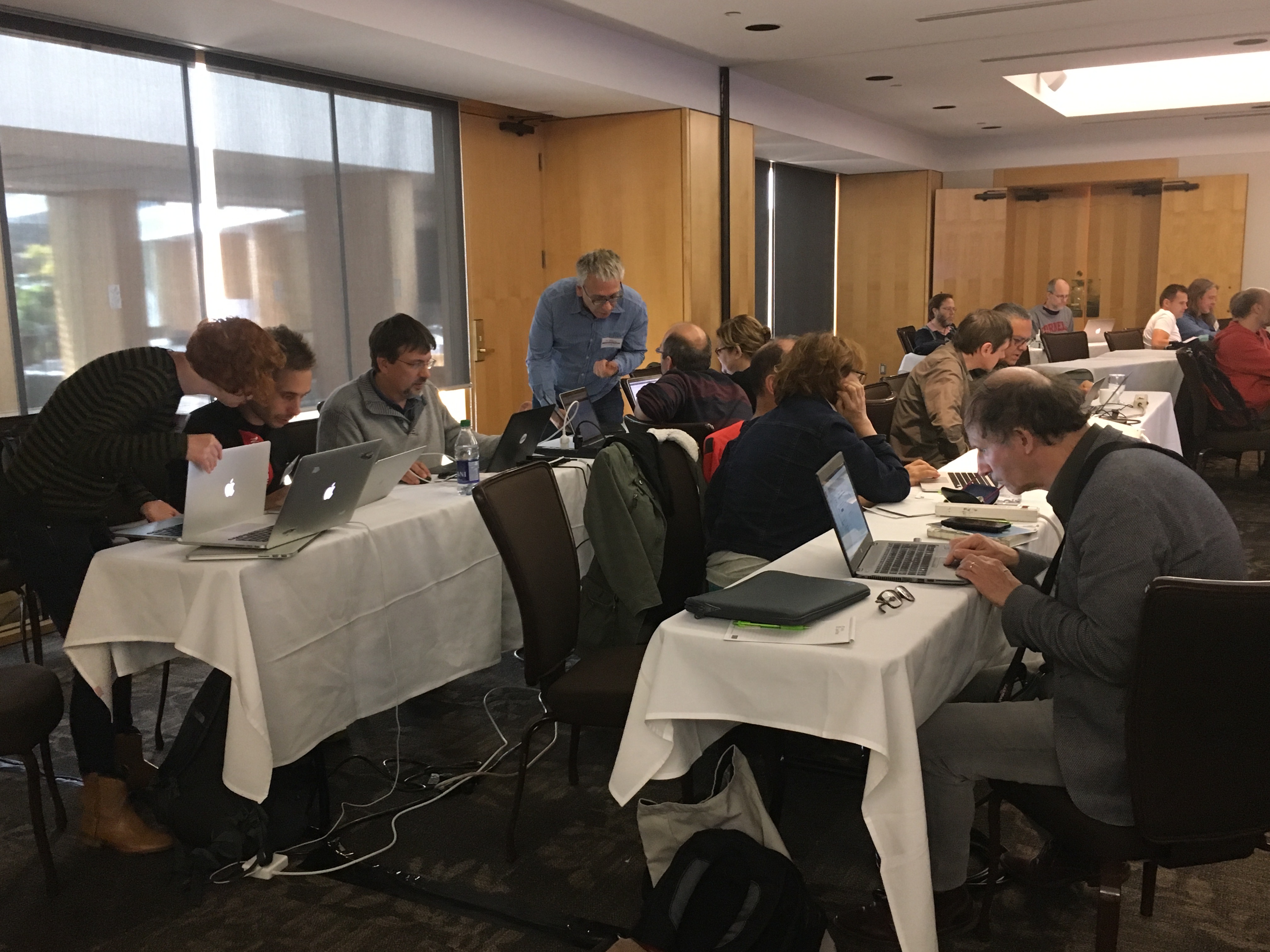 The First IVOA Hackathon
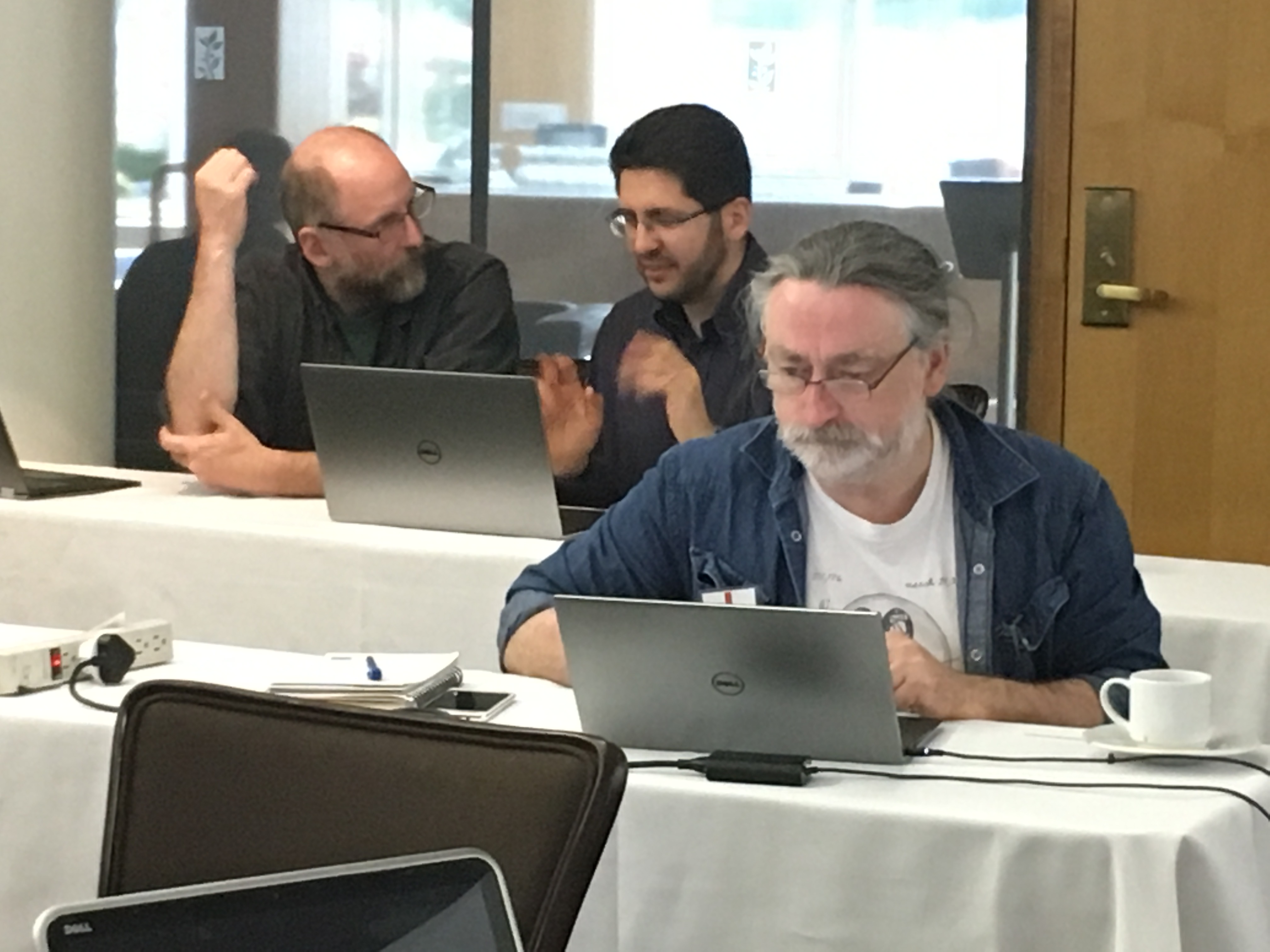 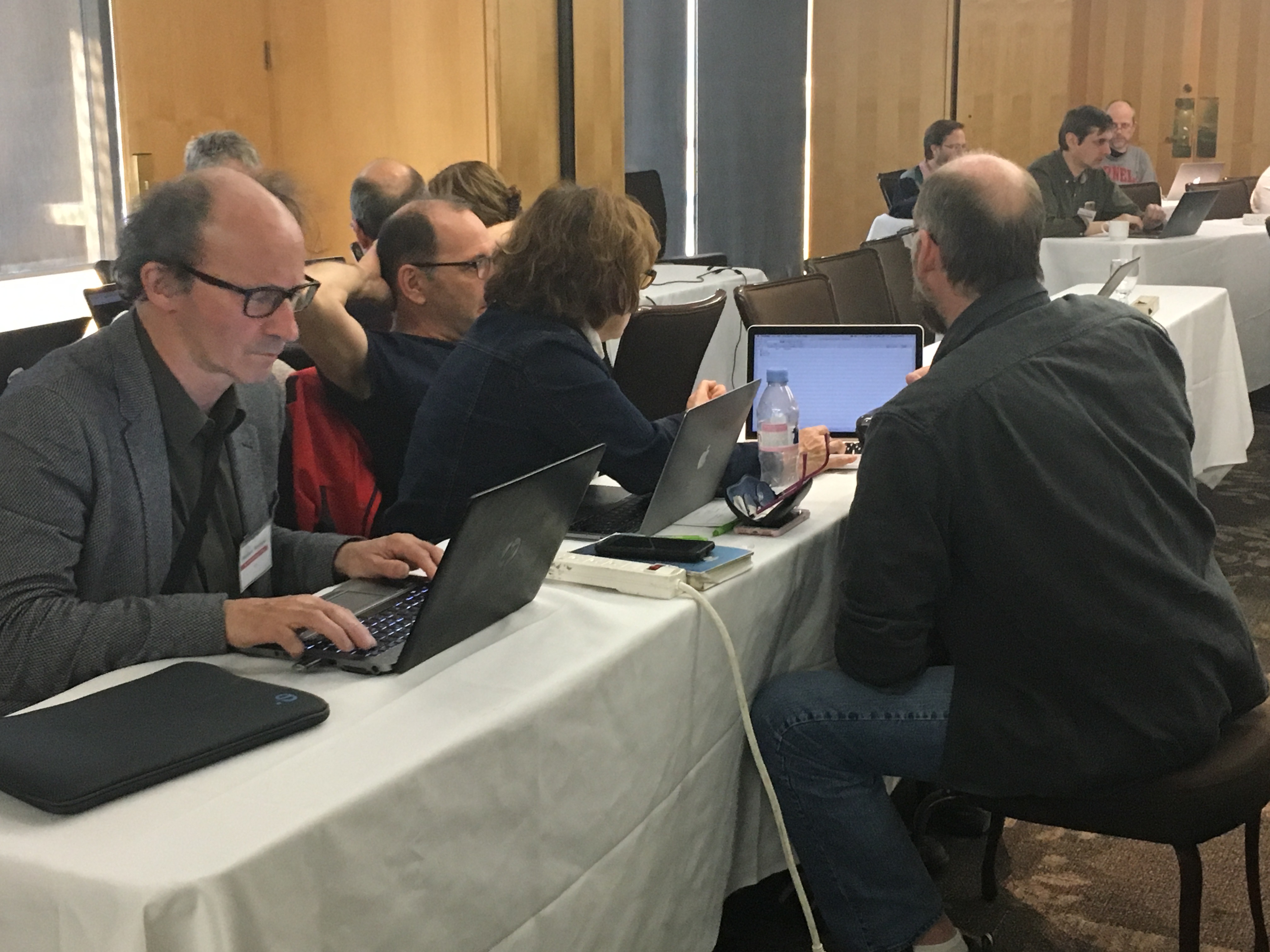 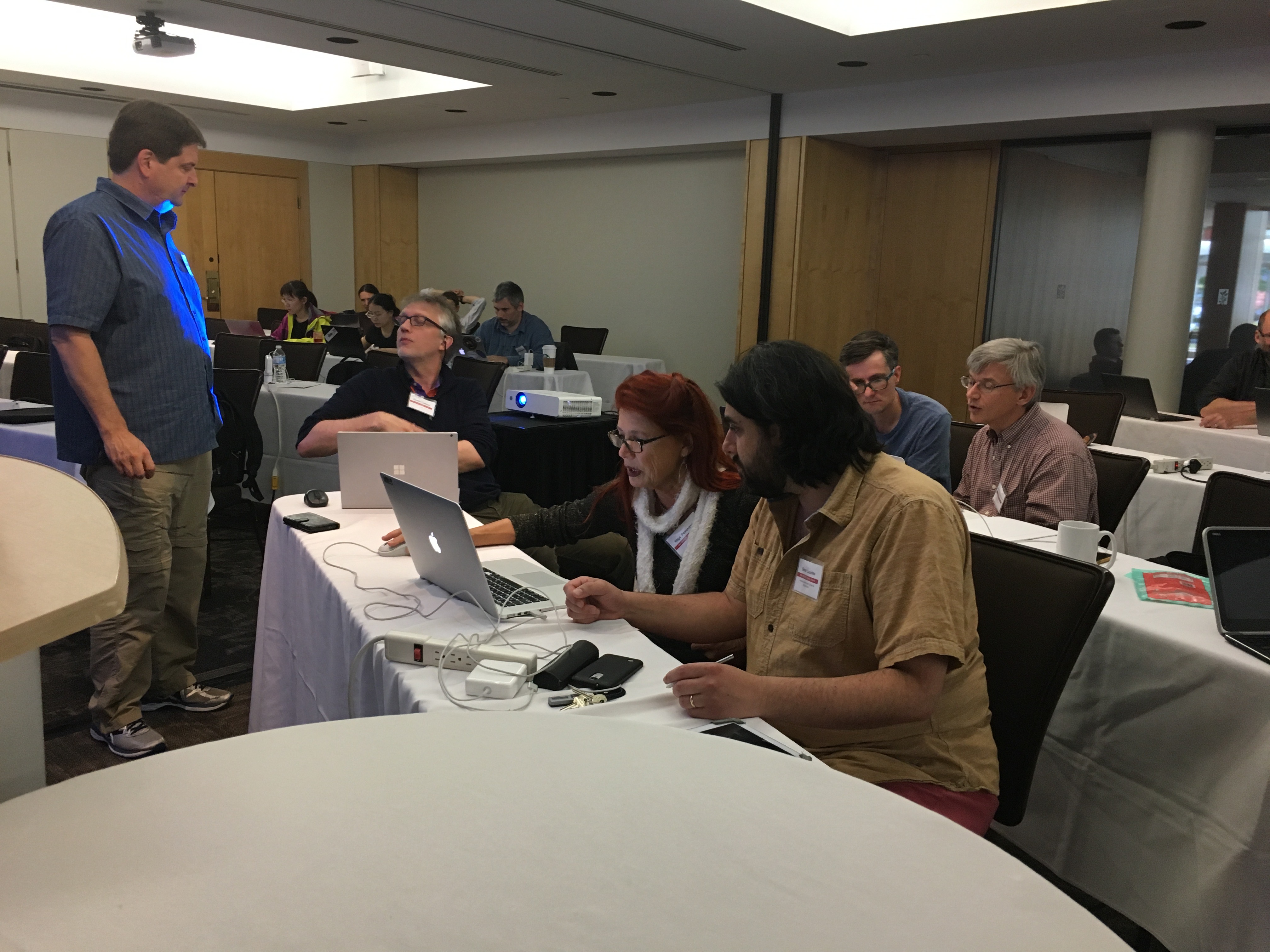 Special CSP session with Astropy
How can the IVOA be more visible to the Astropy community?
IVOA in GITHub for standards discussion?
Python s/w based on IVOA standards
IVOA Media Group Summary
Social Media: Hashtag for Interop meetings: #ivoa<year><country code> : #ivoa18ca                                        Twitter account & Facebook group: @IVOAastro and the Chinese counterparts Weibo and WeChat.

Outreach: Booth at IAU IVOA handouts have been designed and IVOA corporate visual document in draft. 

Web Pages: Media Group working on a redesign of the web pages http://ivoa.net. Currently focusing on the home page.

IVOA Newsletter: Articles please for #19! Deadline: 15 June 2018

Media Group Charter: Update has been sent to the Exec. 

Contact us: media@ivoa.net  New members welcome!!
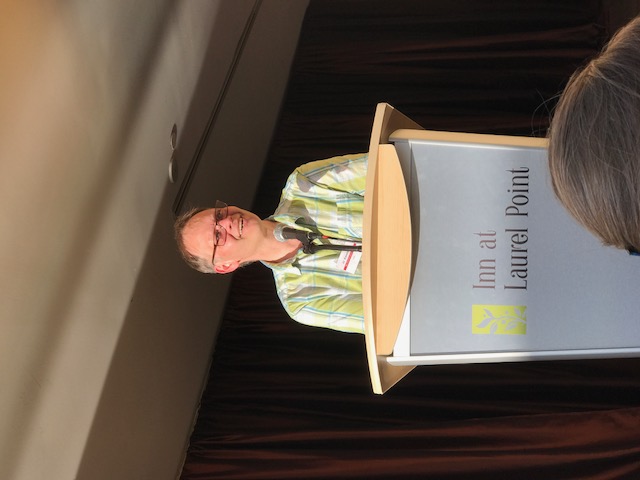 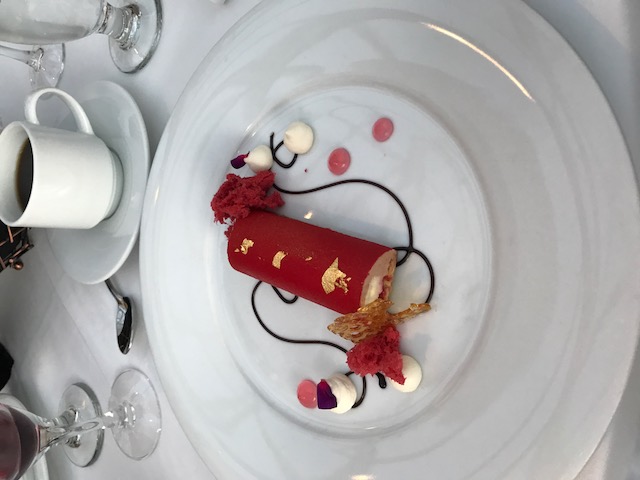 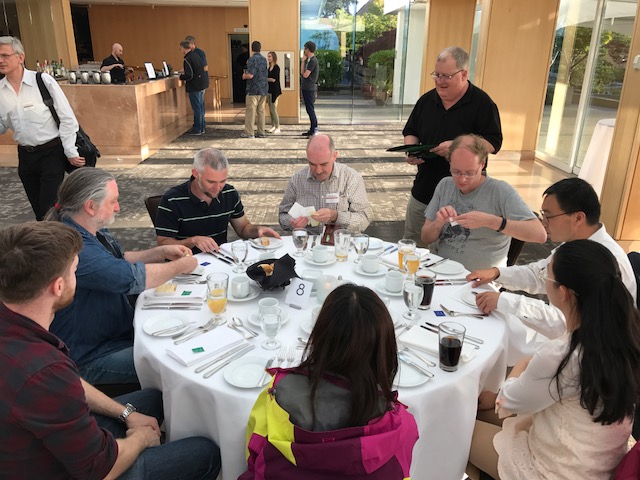 The Banquet
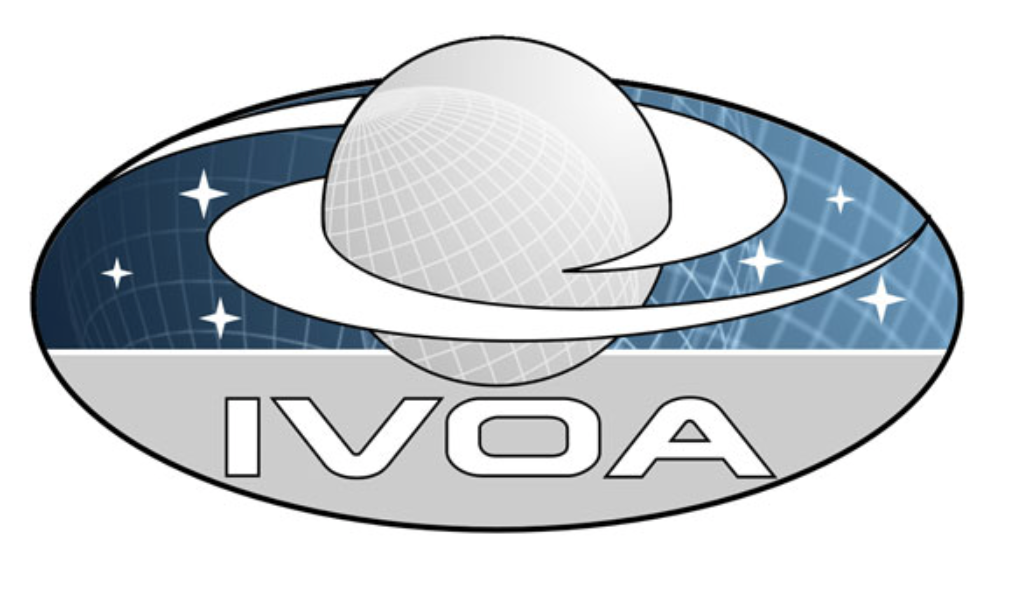 New Chairs andVice-Chairs
Victoria - 5/27/18
8
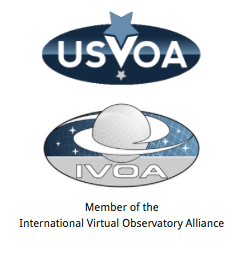 WG Chairs and Vice-Chairs
App.:               Pierre Fernique - Ch, Tom Donaldson - V Ch New:   Tom Donaldson          Raffaele D’Abrusco
DAL:                Francois Bonnarel - Ch, Marco Molinaro - V Ch	       Marco Molinaro            James Dampsey         
Registry:                Markus Demleitner - Ch, Theresa Dower – V Ch	       Theresa Dower                  Pierre Lesidaneur
DM:  Mark Cresitello-Dittmar* - Ch, Laurent Michel* - V Ch
GWS: Brian Major* - Ch, Giuliano Taffoni* - V Ch
					* 1 yr extension
Victoria - 5/27/18
9
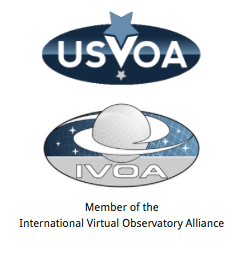 WG Chairs and Vice-Chairs
Semantics: 		Mireille Louys - Ch, Alberto Accomazzi - V Ch                     Mireille Louys*	      Open **
 * 1 yr extension
** To Be Discussed by Exec in July – nominations are open (please e-mail Mark Allen)
Victoria - 5/27/18
10
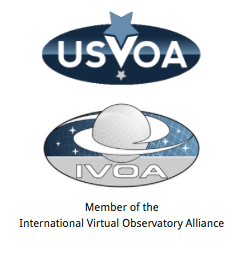 IG Chairs and Vice-Chairs
DCP: 		Francoise Genova – Ch	 	Andre’ Schaaff – Ch	   Tim Jenness –V Ch 
KDD:		Kai Polterer – Ch	     V Ch Open**
Ops:      		Tom McGlynn* - Ch, Mark Taylor* - V Ch
SS:	            Baptiste Cecconi – Ch, Steve Joy – V Ch
     *1 yr extension     ** ** To Be Discussed by Exec in July – nominations are open (please e-mail Mark Allen)
Victoria - 5/27/18
11
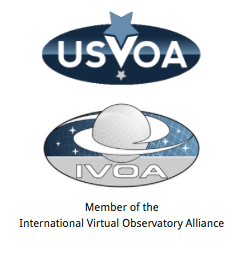 TCG, CSP and Exec
TCG: 		Matthew Graham - Ch, Patrick Dowler - V Ch
	    	Patrick Dowler                Janet Evans
CSP New Members:	Raffaele D’Abrusco and Gregory Dubois-Felsmann
Exec: 		Pepi Fabbiano - Ch, Mark Allen - V Ch 		Mark Allen                Chenzhou Cui
The position of Exec Secretary is open for nominations
To Be Discussed by Exec in July (please e-mail Mark Allen)
Victoria - 5/27/18
12
Next Interop